Муниципальное бюджетное дошкольное образовательное учреждение
Детский сад « Берёзка»
Рабочая программа    1младшая группа№1
Настоящая рабочая программа составлена  на основе программы «Детства»  с учётом ФГОС.
Р.п. Самойловка
=
Презентация программы для детей младшего возраста 
(2-3 года) на 2014-2015 учебный год группы «Золотой ключик ».
Содержание программы
Целевой раздел
Содержательный раздел
Организационный раздел
Дополнительный раздел
Дошкольный  возраст  —  яркая,  неповторимая  страница  в  жизни  каждого 
человека.  Именно  в  этот  период  начинается  процесс  социализации,  устанавливается связь ребенка с ведущими сферами бытия: миром людей, природы, предметным миром.
Цель  программы —  создать каждому ребенку в детском саду возможность для развития способностей, широкого взаимодействия с миром,  активного практикования в разных  видах  деятельности,  творческой  самореализации.  Программа  направлена  на развитие  самостоятельности,  познавательной  и  коммуникативной  активности, социальной  уверенности  и  ценностных  ориентаций,  определяющих  поведение, деятельность и отношение ребенка к миру.
Приоритетные задачи развития и воспитания :
- Укрепление физического и психического здоровья ребёнка , формирование основ его двигательной  и гигиенической культурой
-целостное развитие ребёнка как субъекта посильных  дошкольнику видов деятельности
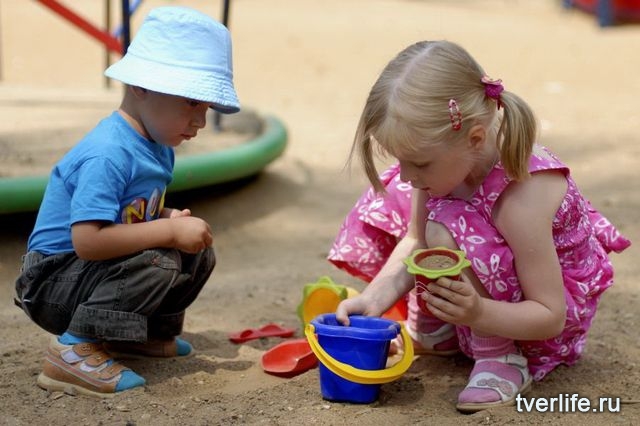 Возрастные и индивидуальные особенности развития детей младшего дошкольного      возраста
В  младшем  возрасте  интенсивно  развиваются  структуры  и  функции  головного мозга  ребенка,  что  расширяет  его  возможности  в  познании  окружающего  мира.  Для детей этого возраста характерно наглядно-действенное и наглядно-образное мышление. Дети «мыслят руками»: не столько размышляют, сколько непосредственно действуют. Чем  более  разнообразно  использует  ребенок  способы  чувственного  познания,  тем полнее  его  восприятие,  тоньше  ощущения,  ярче  эмоции,  а  значит,  тем  отчетливее становятся его представления о мире и успешнее деятельность. На  третьем  году  жизни  заметно  возрастает  речевая  активность  детей,  они начинают  проявлять  живой  интерес  к  слову.  Это  обнаруживается  в  детских высказываниях  и  вопросах,  а  также  в  игре  словами.  Малыши  изменяют  слова, придумывают  новые,  которых  нет  в  речи  взрослых;  идет  быстрое  освоение грамматических форм
Планируемые результаты освоения программы
К трем годам:
—  ребенок  интересуется  окружающими  предметами  и  активно  действует  с ними;  эмоционально  вовлечен  в  действия  с  игрушками  и  другими  предметами, стремится проявлять настойчивость в достижении результата своих действий;
—  использует специфические, культурно фиксированные  предметные действия, знает  назначение  бытовых  предметов  (ложки,  расчески,  карандаша  и  пр.)  и  умеет пользоваться  ими.  Владеет  простейшими  навыками  самообслуживания;  стремится проявлять самостоятельность в бытовом и игровом поведении;
—  владеет  активной  и  пассивной  речью,  включенной  в  общение;  может 
обращаться  с  вопросами  и  просьбами,  понимает  речь  взрослых;  знает  названия окружающих предметов и игрушек;
—  стремится к общению со взрослыми и активно подражает им в  движениях и действиях; появляются игры, в которых ребенок воспроизводит действия взрослого;
—  проявляет интерес к сверстникам; наблюдает  за их действиями и подражает им;
—  обладает интересом к стихам, песням и сказкам, рассматриванию картинки, стремится  двигаться  под  музыку;  проявляет  эмоциональный  отклик  на  различные произведения культуры и искусства;
—  у ребенка развита крупная моторика, он стремится осваивать различные виды движения (бег, лазание, перешагивание и пр.).
Игра –ведущая деятельность ребёнка дошкольника .Основная черта игровой –деятельности детей третьего года жизни –стремление многократно повторять одни и те же действия
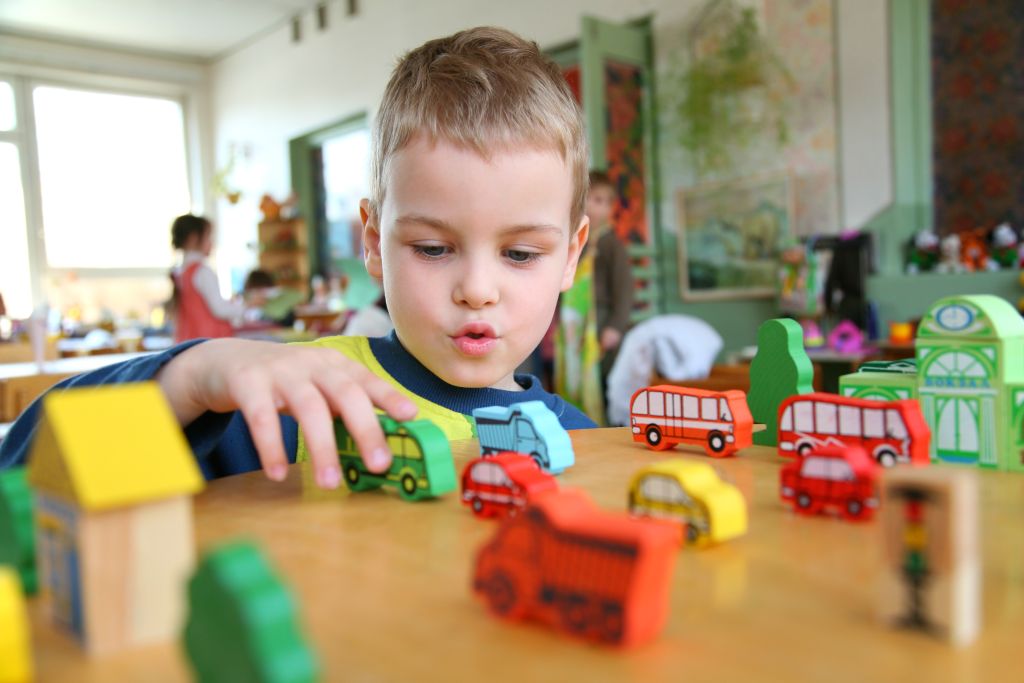 Сюжетно-ролевые игры
Режиссёрские игры
Дидактические игры
Образовательные области
Социально-коммуникативное развитие
Познавательное развитие
Речевое развитие
Художественно-эстетическое развитие
Физическое развитие
Социально-коммуникативное развитие
Задачи образовательной деятельности
1.  Способствовать  благоприятной  адаптации  детей  к  детскому  саду, поддерживать эмоционально-положительное состояние детей.
2.  Развивать  игровой  опыт  каждого  ребенка,  помогая  детям  отражать  в  игре представления об окружающей действительности.
3.  Поддерживать  доброжелательные  взаимоотношения  детей,  развивать эмоциональную  отзывчивость,  привлекать  к  конкретным  действиям  помощи,  заботы, участия (пожалеть, помочь, ласково обратиться).
4.  Формировать  элементарные  представления  о  людях  (взрослые,  дети),  об  их внешнем  виде,  действиях,  одежде,  о  некоторых  ярко  выраженных  эмоциональных состояниях (радость, веселье, слезы), о семье и детском саде.
5.  Способствовать  становлению  первичных  представлений  ребенка  о  себе,  о своем  возрасте,  поле,  о  родителях  и  членах  семьи.  Развивать самостоятельность, уверенность, ориентацию на одобряемое взрослым поведение.
Образовательная область «Познавательное развитие»
   Задачи образовательной деятельности
1.  Поддерживать  интерес  и  активные  действия  детей  с  предметами, геометрическими телами и фигурами, песком, водой и снегом.
2.  Формировать  представления  о  сенсорных  свойствах  и  качествах  предметов окружающего  мира,  развитии  разных  видов  детского  восприятия: зрительного, слухового, осязательного, вкусового, обонятельного.
3.  Формировать  обследовательские  действия  в  первоначальном  виде;  учить детей  выделять  цвет,  форму,  величину  как  особые  признаки  предметов,  сопоставлять предметы между собой по этим признакам, используя один предмет в качестве образца, подбирая пары, группы.
4.  Поддерживать  положительные  переживания  детей  в  процессе  общения  с природой: радость, удивление, любопытство при восприятии природных объектов.
5.  Содействовать запоминанию  и самостоятельному употреблению детьми слов—  названий свойств (цвет, форма, размер) и результатов сравнения по свойству (такой же, не такой, разные, похожий, больше, меньше).
Образовательная область «Речевое развитие»
Задачи образовательной деятельности
1. Воспитывать у детей интерес к общению со взрослыми и сверстниками.
2.  Обучать  детей  вступать  в  контакт  с  окружающими,  выражать  свои  мысли, чувства, впечатления, используя речевые средства и элемент арные этикетные формулы общения.
3.  Развивать  желание  детей  активно  включаться  в  речевое  взаимодействие, направленное на развитие умения  понимать обращенную речь с опорой и без опоры на наглядность.
4.  Обогащать и активизировать словарь детей за счет слов-названий предметов, объектов,  их  действий  или  действий  с  ними,  некоторых  ярко  выраженных  частей, свойств предмета (цвет, форма, размер, характер поверхности).
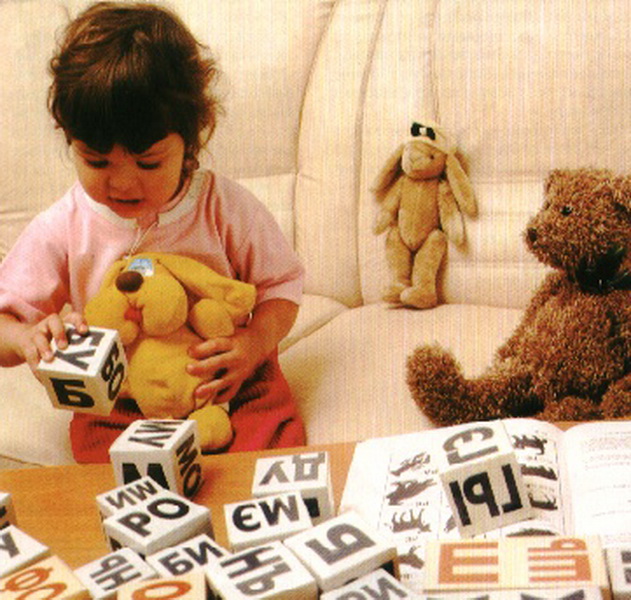 Образовательная область «Художественно-эстетическое развитие»
Задачи образовательной деятельности
1.  Вызвать  интерес  и  воспитывать  желание  участвовать  в  образовательных ситуациях  и  играх  эстетической  направленности,  рисовать,  лепить  совместно  со взрослым и самостоятельно.
2. Развивать эмоциональный отклик детей на отдельные эстетические свойства и качества  предметов  (в  процессе  рассматривания  игрушек,  природных  объектов, предметов быта, произведений искусства).
3.  Формировать  умения  создавать  (в  совместной  с  педагогом  деятельности  и самостоятельно)  несложные  изображения  в  рисовании,  лепке,  аппликации, конструировании,  ассоциировать  изображение  с  предметами  окружающего  мира, принимать  замысел,  предложенный  взрослым,  создавать  изображение  по  принятому 
4.  Активизировать  освоение  изобразительных  материалов,  инструментов  (их возможностей  и  правил  использования),  поддерживать  экспериментирование  с  ними, развивать  технические  умения,  зрительно-моторную  координацию,  моторные характеристики и формообразующие умения.
5.  Развивать  умение  вслушиваться  в  музыку,  различать  контрастные особенности звучания; побуждать к подпеванию и пению; развивать умение связывать движение с музыкой.
Образовательная область «Физическое развитие
1.  Обогащать  детский  двигательный  опыт,  способствовать  освоению  основных движений,  развитию  интереса  к  подвижным  играм  и  согласованным  двигательным действиям.
2.  Обеспечивать смену деятельности детей с учетом степени ее эмоциональной насыщенности, особенностей двигательной и интеллектуальной активности детей.
3.  Создать  все  условия  для  успешной  адаптации  каждого  ребенка  к  условиям детского сада.
4. Укреплять здоровье детей, реализовывать систему закаливания.
5.  Продолжать формирование умения ходить и бегать, не наталкиваясь друг на друга,  с  согласованными,  свободными  движениями  рук  и  ног,  действовать  сообща, придерживаясь  определенного  направления  передвижения  с  опорой  на  зрительные ориентиры.»
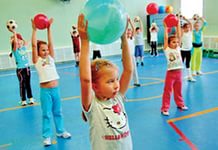 Взаимодействие с родителями воспитанников
Педагогический мониторинг
Педагогическая поддержка
Педагогическое образование родителей Совместная деятельность педагогов и родителей
Планируемые результаты освоения программы
Ребенок может спокойно, не мешая другому ребенку, играть рядом, объединяться в игре с общей игрушкой, участвовать в несложной совместной практической деятельности.
 -Речь чистая, грамматически правильная, выразительная.     Значительно увеличивается запас слов, совершенствуется грамматический строй речи, появляются элементарные виды суждений об окружающем. Испытывает удовлетворение от одобрения правильных действий со   взрослыми.
-Внимательно вслушивается в речь и указания взрослого, принимает образец. Следуя вопросам взрослого, рассматривает предметы, игрушки, иллюстрации слушает комментарии и пояснения взрослого